選擇題，請將正確的選項填入答案卷
1   滑鼠的右鍵是按  (1)A     　(2)B     (3)C
C
A
B
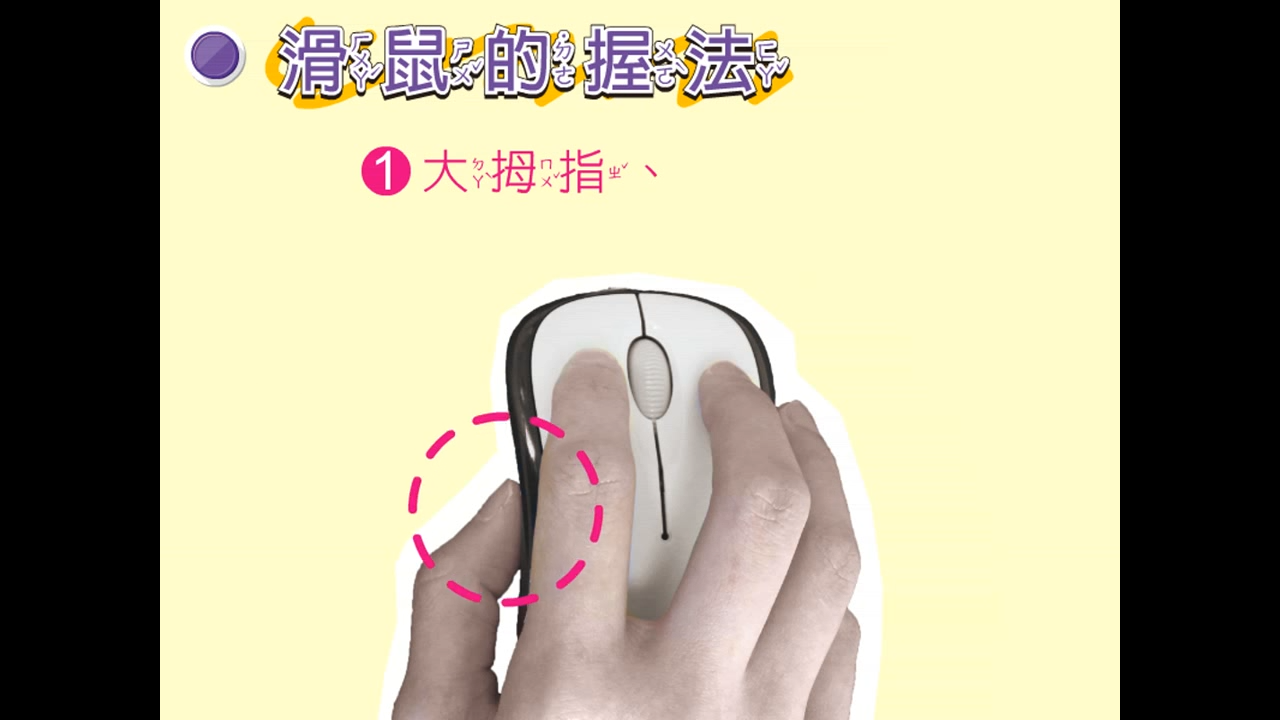 2  如何切換大小寫  (1)螢幕右下eng  (2)Enter   (3)  兩者皆對  (4) Caps
3   要看到網頁下方要利用  (1)A   (2)B     (3)C
C
A
B
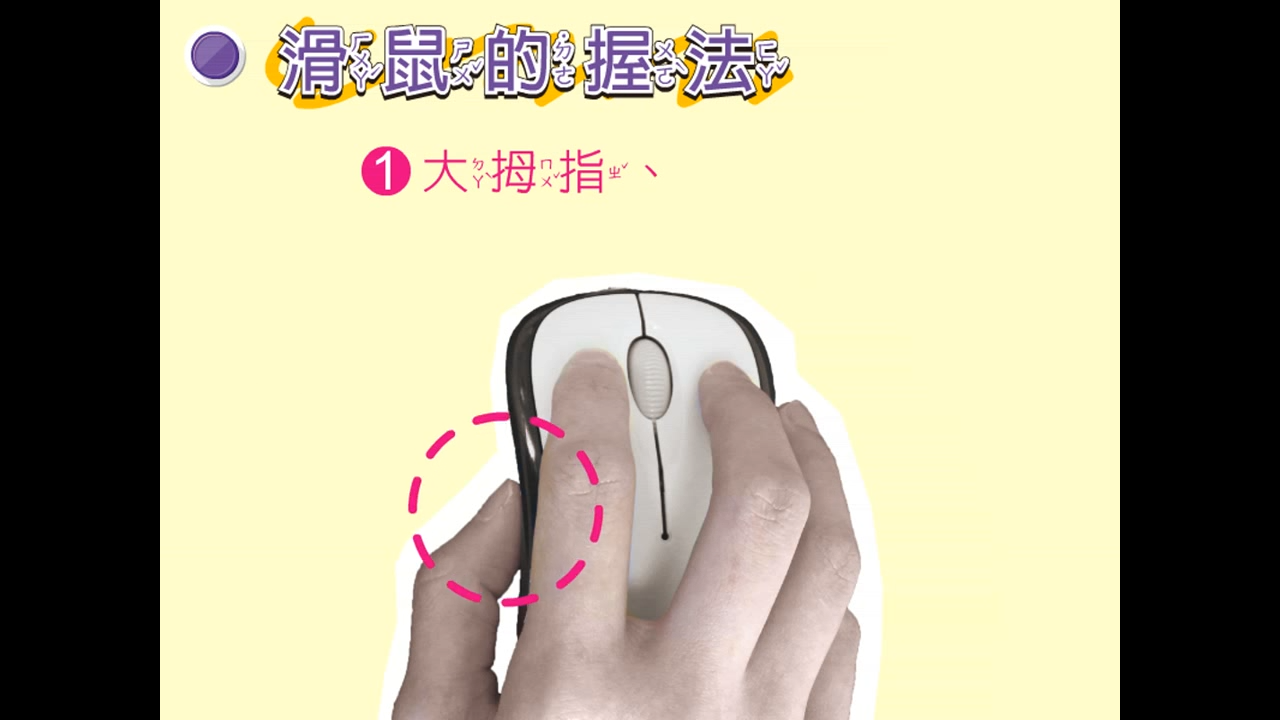 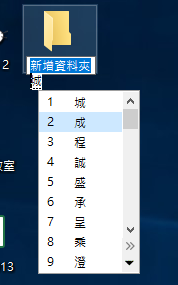 4如何正確且快速的將虛線的字，打入電腦上(1)不要按,自動打進去   (2) Ctrl     (3)Enter   (4)滑鼠左鍵點一下
寫下【身份證】的後4碼

       【                                                 】
6  寫下【我的西元生日】共8碼

【                                  】
7   右方的意思是(1)再按一下   (2)忙碌中,等一下  (3)浪費時間,趕快按X 離開
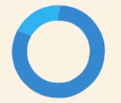 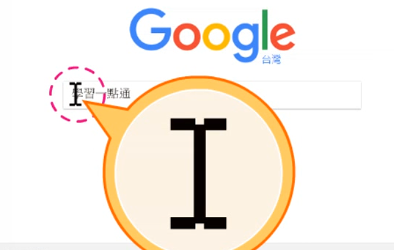 8    右方的滑鼠 是在(1)一定要按一下   (2)準備輸入文字  (3) 準備按Delete
Enter的相反意思是(1)Ctrl   (2)Backspace (3)shift   (4)Esc
Back space  意思是(1)倒退鍵   
     (2)取消鍵 (3) 刪除右方        (4)向左一位
Del 意思是(1)按一下滑鼠   (2)確定 
    (3) 刪除前面  (4) 刪除後面
Enter 的意思是 (1 )確定把字輸入電腦   (2)換行  (3)開啟程式  (4)以上皆有可能
下面的兩個形狀，要如何一次選兩個(1)以滑鼠連續點兩個  

 (2)   快點兩下  (3) 配合Ctrl按滑鼠 (4)以上皆可
B
A
14 當右方是哪一個在準備輸入文字的模式 ， (1) A(2) B(3) A 和 B都是一樣的模式
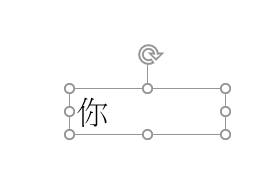 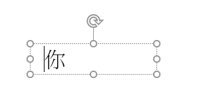 上電腦課課時說點一下的意思？
(1)鍵盤上的  『.』 

(2) 

(3)(4)以上皆對
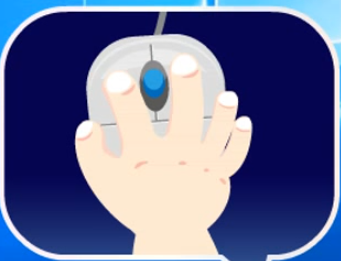 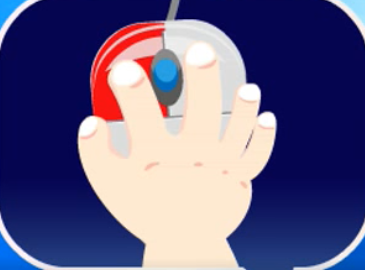 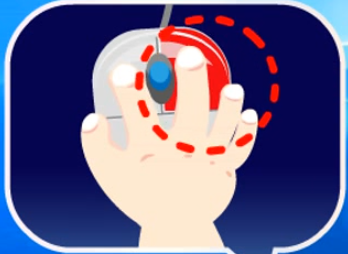 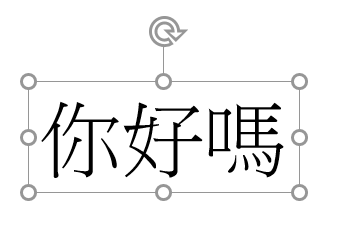 16滑鼠要如何才能移動右方的文字游標「|」的位置(1)按         或  (2)用滑鼠和        一起配合(3)出現 I 馬上打字(4)以上皆有可能
18寫出倒退的英文
17找出取消鍵的英文字
Esc
F1
F2
F3
F4
F5
F6
F7
F8
F9
F10
F11
F12
Insert
Home
Page
 up
~
`
! ㄅ
1
@ㄉ
2
#∨
3
$  `4
% ㄓ
5
^  ˊ
6
&  ‧
7
*ㄚ
8
( ㄞ
9
)  ㄢ
0
_ ㄦ
-
+ 
=
Backspace
Delete
End
Page
Down
Tab||
}
]
Q ㄆ
W ㄊ
E ㄍ
R ㄐ
T ㄔ
Y ㄗ
U ㄧ
I ㄛ
O ㄟ
P ㄣ
{
[
|
\
Caps
Lock
“
‘
Aㄇ
S ㄋ
D ㄎ
F ㄑ
G ㄕ
H ㄘ
J  ㄨ
Kㄜ
L ㄠ
； ㄤ
；
Enter
↑
? ㄥ
/
Z ㄈ
X ㄌ
C ㄏ
V ㄒ
B ㄖ
N 厶
M ㄩ
< ㄝ
，
> ㄡ
‧
Shift
Shift
←
↓
→
ALT
Ctrl
Ctrl
ALT
Esc
F1
F2
F3
F4
F5
F6
F7
F8
F9
F10
F11
F12
Insert
Home
Page
 up
~
`
! ㄅ
1
@ㄉ
2
#∨
3
$  `4
% ㄓ
5
^  ˊ
6
&  ‧
7
*ㄚ
8
( ㄞ
9
)  ㄢ
0
_ ㄦ
-
+ 
=
Backspace
Delete
End
Page
Down
Tab||
}
]
Q ㄆ
W ㄊ
E ㄍ
R ㄐ
T ㄔ
Y ㄗ
U ㄧ
I ㄛ
O ㄟ
P ㄣ
{
[
|
\
Caps
Lock
“
‘
Aㄇ
S ㄋ
D ㄎ
F ㄑ
G ㄕ
H ㄘ
J  ㄨ
Kㄜ
L ㄠ
； ㄤ
；
Enter
↑
? ㄥ
/
Z ㄈ
X ㄌ
C ㄏ
V ㄒ
B ㄖ
N 厶
M ㄩ
< ㄝ
，
> ㄡ
‧
Shift
Shift
←
↓
→
ALT
Ctrl
Ctrl
ALT
19 寫出Caps Lock中文意思
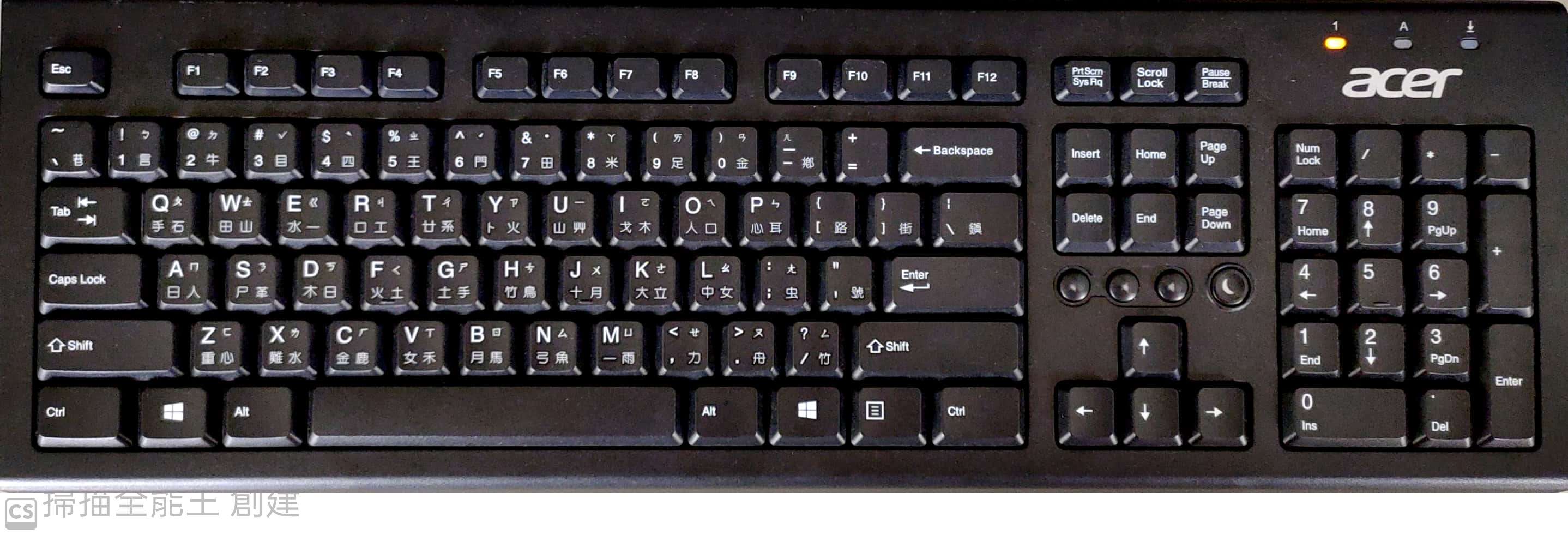 20   shift壓著不放按2    會得到按鍵的左上角 @
   請寫出 Shift的中文意思
請在試卷下方格子,完整不缺的寫下
3遍

我的身份證帳號末4碼是XXXX         前方的國字也要寫(一遍算2分，有缺0分)

‧ 3遍

我的西元生日8碼是是XXXXXXXX   前方的國字也要寫(一遍算2分，有缺0分)